Презентация «Первоцветы» 




Автор: Павленко Виктория Викторовна.
Первоцветы
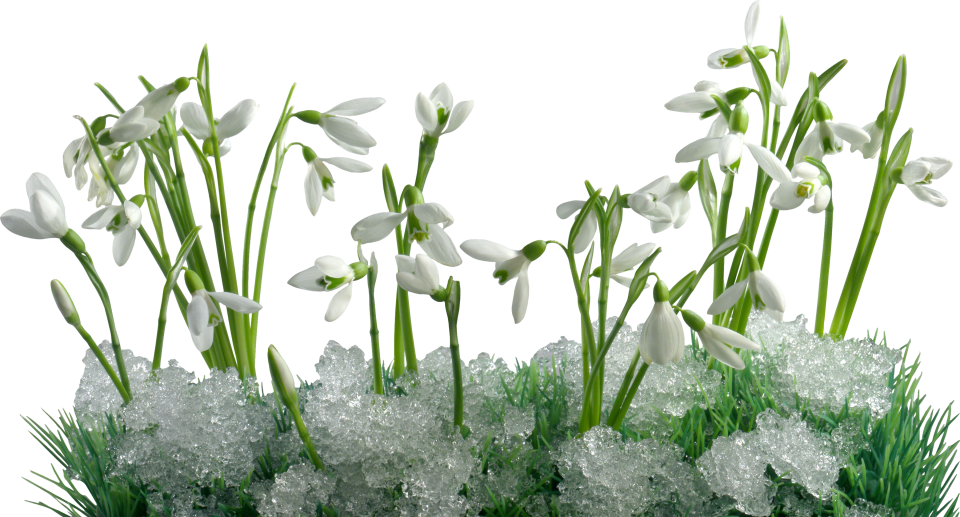 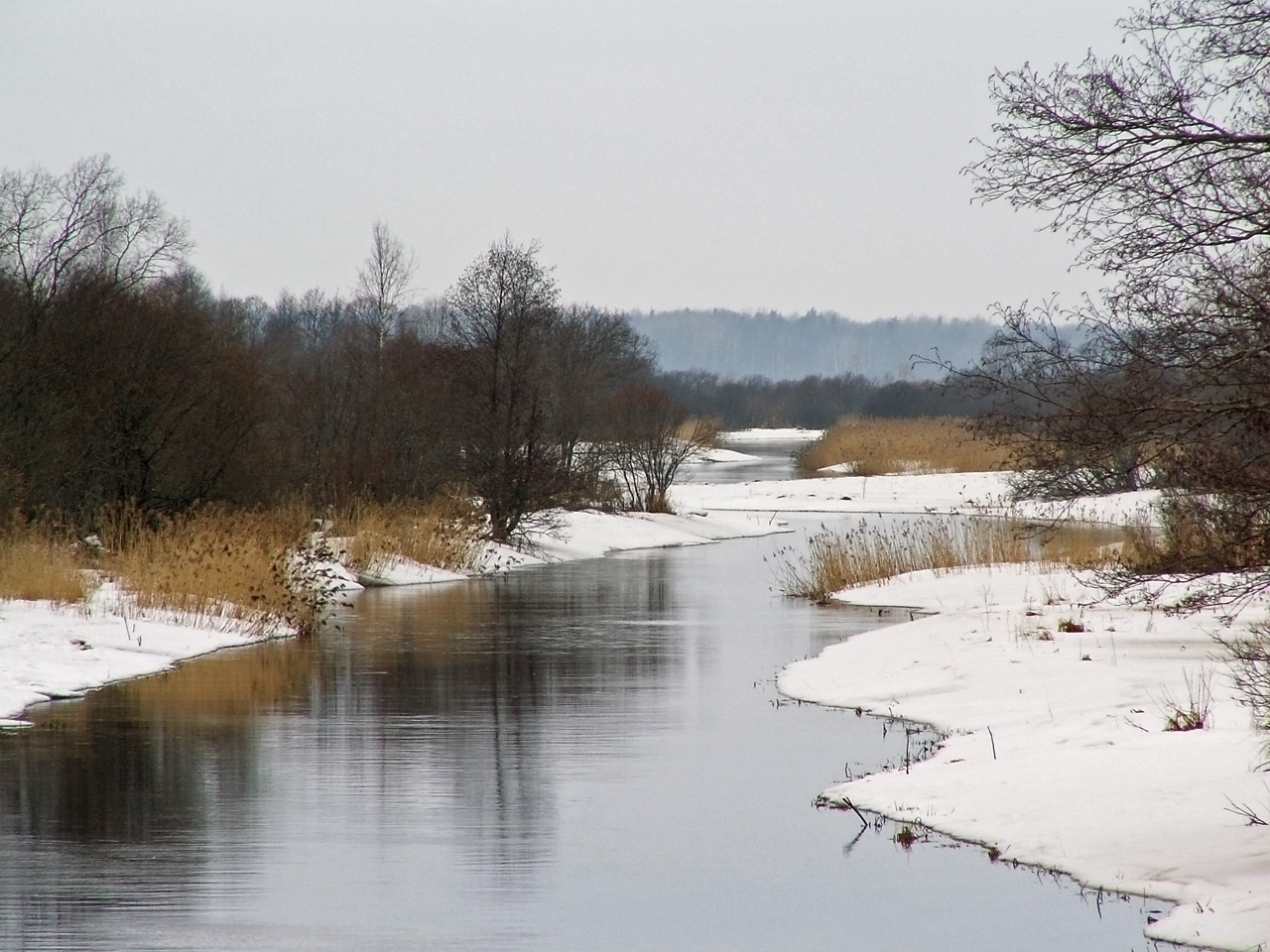 Лес просыпается после долгого зимнего сна. Где-то глубоко в земле корни уже вбирают в себя влагу первой оттаявшей земли. Появляются в лесу первые подснежники.
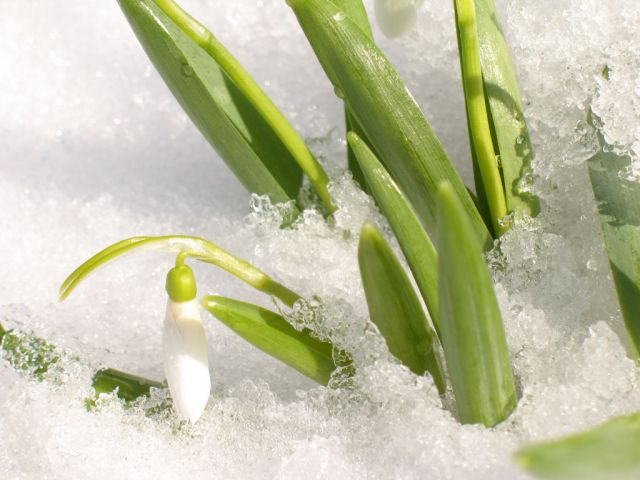 Первым вылез из земли на проталинке!Он мороза не боится,Хоть и маленький.Стоит в белой шапчонкеИ зелёной распашонке.
Кто в России не знает подснежники? Их знают все. И знают, какого они цвета: белые - говорят одни, голубые – утверждают другие, жёлтые – считают третьи. Все правы, и все не правы! Потому что подснежники, носящие это имя официально, в наших краях не растут. Это горные цветы. А у нас подснежниками считают любые ранние  весенние цветы. Их много. И они все разные!
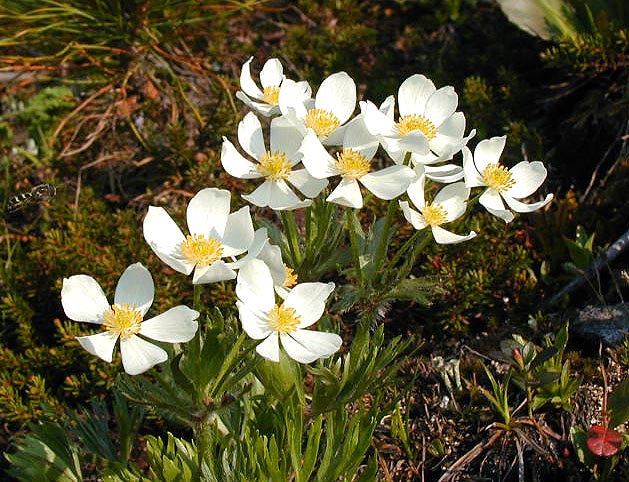 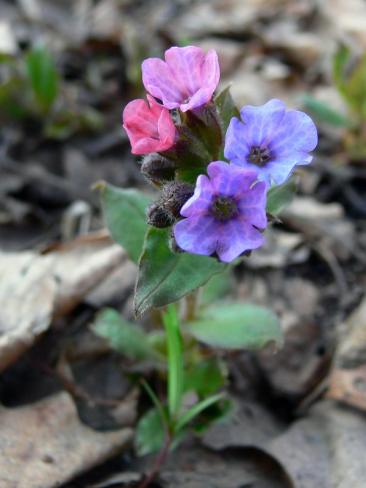 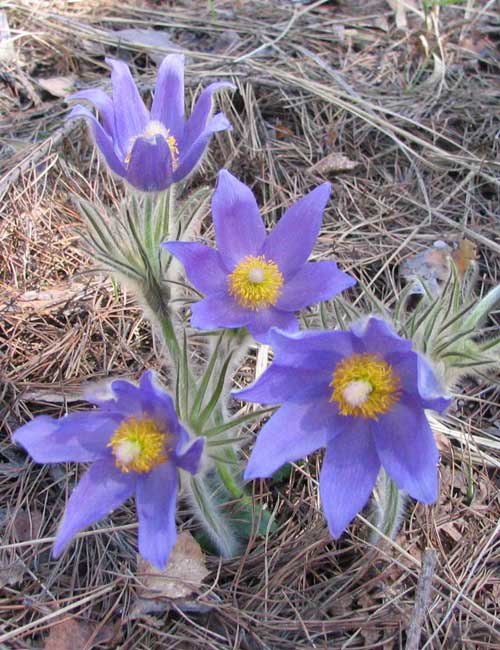 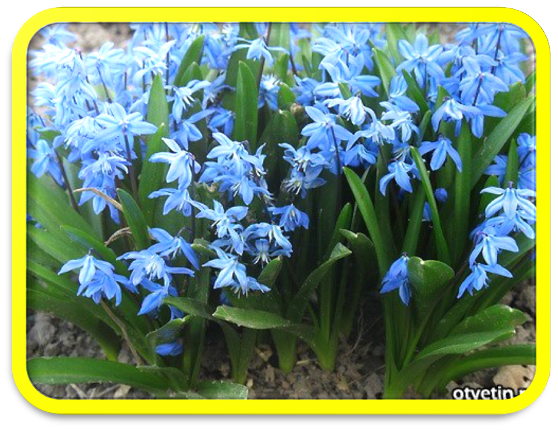 Человеку для жизни нужна пища, и растениям для роста и цветения тоже нужна пища. В течение всего лета их листья образуют питательные вещества, при этом выделяют в атмосферу кислород.
У тех растений, которые расцветают ранней весной, они накапливаются про запас под землей – в корневищах, клубнях или луковицах. Вот почему следующей весной, как только сойдет снег, растение уже готово выпустить яркий цветок.
На глиняных откосах,
В оврагах, вдоль дорог 
Появился первым
Жёлтый огонёк.
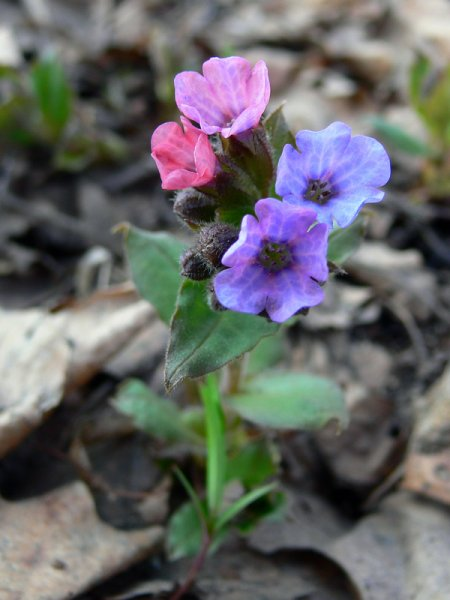 Не успел сойти белый снег,
Появился ранний, смелый побег,
А цветочки у него все разные:
Фиолетовые, синие, голубые,  красные…
Они меняют окраску, следуя моде,
Красуются при холодной погоде,
Цветы ароматные -содержат много нектара, 
Цветут в садах, очень любят дубравы.
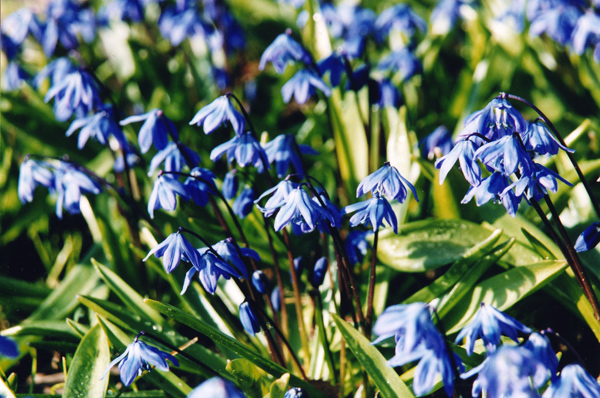 С первых дней в  апреле
Из дубовой прели
Выглянул цветочек -
Синенький глазочек,
Зелёная одёжка,
Луковая ножка.
Он родился в майский день,
И лес его хранит.
Мне кажется, его задень –
Он тихо зазвенит,
И этот звон услышит луг,
И птицы, и цветы.
Давай послушаем, а вдруг
Услышим я и ты.
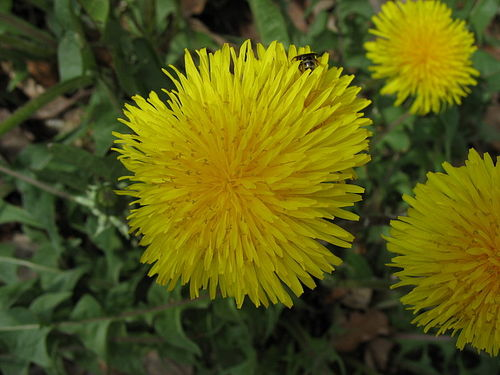 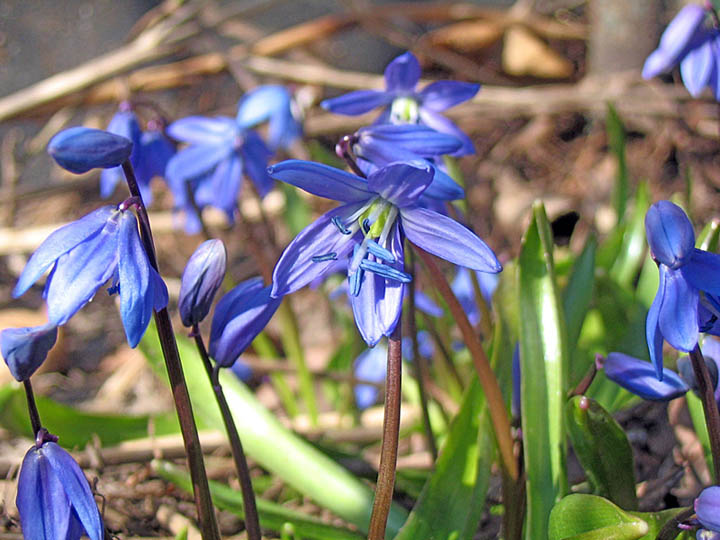 Вот весенние цветы
Или первоцветы.
Их запомнить должен ты,
Как весны примету.
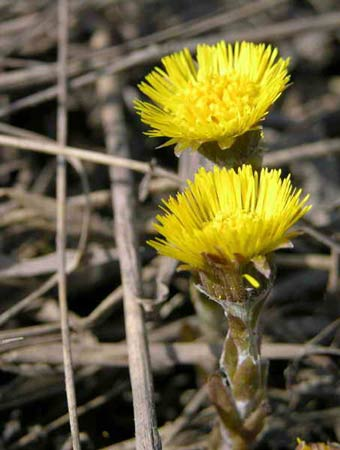 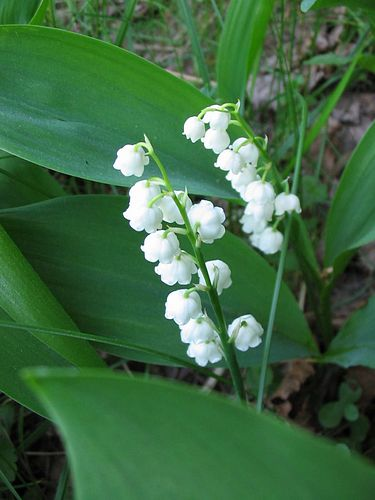 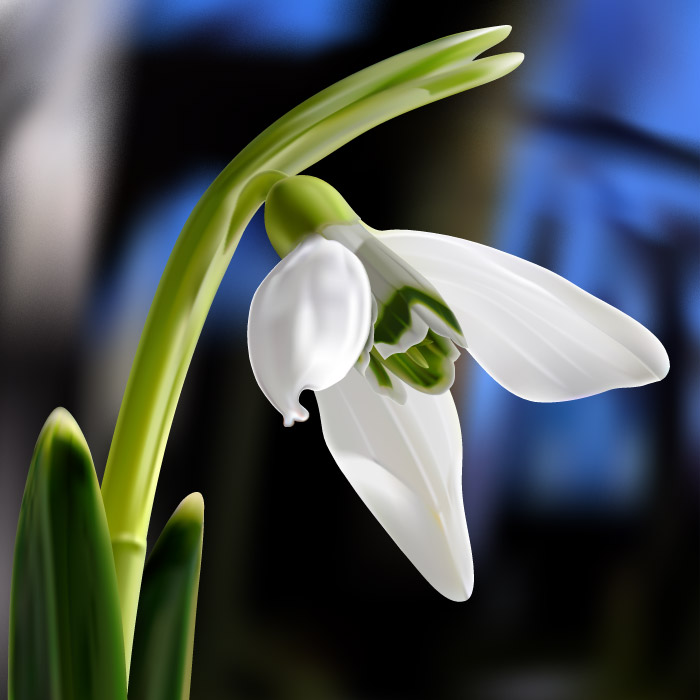 Охрана  первоцветов
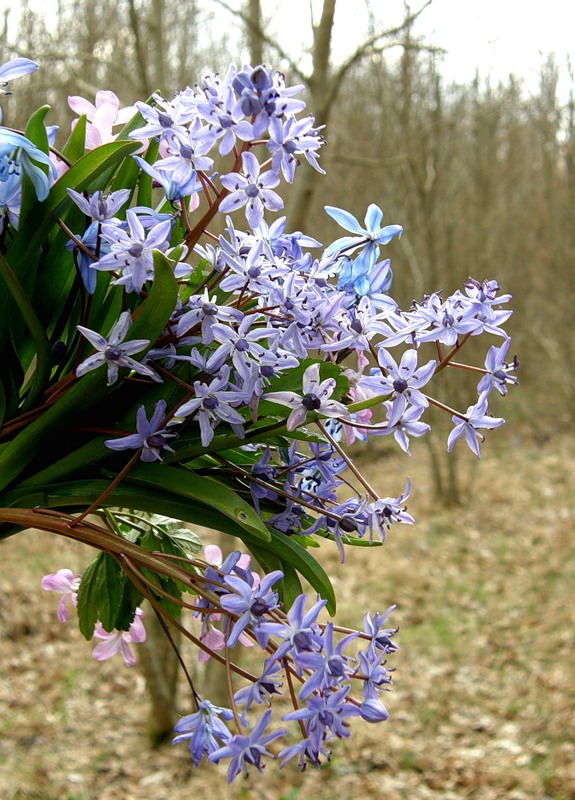 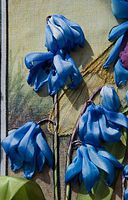 Если я сорву цветок, если ты сорвешь цветок, Если все: и я и ты, если мы сорвем цветы, Опустеют все поляны и не будет красоты!
«Сбереги, дай вырасти и ты станешь богаче не только лесами , лугами, но и душой»
СПАСИБО 
ЗА ВНИМАНИЕ!